INF 1771 – Inteligência Artificial
Aula 09 – Prolog
Edirlei Soares de Lima
Variáveis
Variáveis são representadas através de cadeias de letras, números ou _ sempre começando com letra maiúscula:
X, Resultado, Objeto3, Lista_Alunos, ListaCompras... 

O escopo de uma variável é valido dentro de uma mesma regra ou dentro de uma pergunta. 

Isto significa que se a variável X ocorre em duas regras/perguntas, então são duas variáveis distintas.

A ocorrência de X dentro de uma mesma regra/pergunta significa a mesma variável.
Variáveis
Uma variável pode estar:

Instanciada: Quando a variável já referencia (está unificada a) algum objeto. 

Livre ou não-instanciada: Quando a variável não referencia (não está unificada a) um objeto.

Uma vez instanciada, somente Prolog pode torná-la não-instanciada através de seu mecanismo de inferência (nunca o programador).
Variável Anônima
Variáveis anônimas podem ser utilizadas em sentenças cujo valor atribuído a variável não é importante. Por exemplo, a regra tem_filho:

	Tem_filho(X) :- progenitor(X,Y).

Para relação “ter filhos” não é necessário saber o nomes dos filhos. Neste vaso utiliza-se uma variável anônima representada por “_”.
	
	 Tem_filho(X) :- progenitor(X,_).
Variável Anônima
Cada vez que uma variável anônima aparece em uma cláusula, ele representa uma nova variável anônima. Por exemplo:

alguém_tem_filho :- progenitor(_,_).

É equivale à:

alguém_tem_filho :- progenitor(X,Y).
Estruturas
Objetos estruturados são objetos de dados com vários componentes.

Cada componente da estrutura pode ser outra estrutura.

Por exemplo, uma data pode ser vista como uma estrutura com três componentes: dia, mês, ano.

data(4,maio,2003)
Estruturas
Todos os objetos estruturados são representados como árvores.

A raiz da árvore é o functor e os filhos da raiz são os componentes.

data(4,maio,2003):
data
4
maio
2003
Estruturas
Um triângulo pode ser representado da seguinte forma:

triângulo(ponto(2,4),ponto(3,6),ponto(4,2))
triângulo
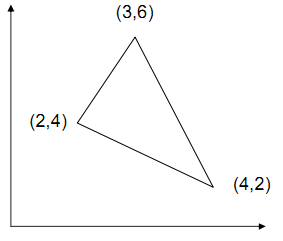 ponto
ponto
ponto
4
2
3
6
4
2
Operadores
Operadores
O operador “=” realiza apenas a unificação de termos:

	?- X = 1 + 2.
	X = 1 + 2

O operador “is” força a avaliação aritmética:

	?- X is 1 + 2.
	X = 3
Operadores
Se a variável à esquerda do operador “is” já estiver instanciada, o Prolog apenas compara o valor da variável com o resultado da expressão à direita de “is”: 

	?- X = 3, X is 1 + 2.
	X = 3
	
	?- X = 5, X is 1 + 2.
	false
Unificação de Termos
Dois termos se unificam (matching) se:

Eles são idênticos ou as variáveis em ambos os termos podem ser instanciadas a objetos de maneira que após a substituição das variáveis os termos se tornam idênticos.

Por exemplo, existe a unificação entre os termos data(D,M,2003) e data(D1,maio,A) instanciando  D = D1, M = maio, A = 2003.
Unificação de Termos
data(D,M,2003) = data(D1,maio,A), data(D,M,2003) = data(15,maio,A1).

D = 15
M = maio
D1 = 15
A = 2003
A1 = 2003

Por outro lado, não existe unificação entre os termos:

data(D,M,2003), data(D1,M1,1948)
Unificação de Termos
A unificação é um processo que toma dois termos e verifica se eles unificam:

Se os termos não unificam, o processo falha (e as variáveis não se tornam instanciadas).

Se os termos unificam, o processo tem sucesso e também instancia as variáveis em ambos os termos para os valores que os tornam idênticos.
Unificação de Termos
As regras que regem se dois termos S e T unificam são:

Se S e T são constantes, então S e T unificam somente se são o mesmo objeto.

Se S for uma variável e T for qualquer termo, então unificam e S é instanciado para T.

Se S e T são estruturas, elas unificam somente se 
S e T têm o mesmo functor principal.
Todos seus componentes correspondentes unificam.
Comparação de Termos
Comparação de Termos
?- f(a,b) == f(a,b).
true
?- f(a,b) == f(a,X).
false
?- f(a,X) == f(a,Y).
false
?- X == X.
true
?- X == Y.
false
?- X \== Y.
true
?- X \= Y.
false
?- g(X,f(a,Y)) == g(X,f(a,Y)).
true
Predicados para Verificação de Tipos de Termos
Predicados para Verificação de Tipos de Termos
?- var(Z), Z = 2.
Z = 2
?- Z = 2, var(Z).
false
?- integer(Z), Z = 2.
false
?- Z = 2, integer(Z), nonvar(Z).
Z = 2
?- atom(3.14).
false
?- atomic(3.14).
true
?- atom(==>).
true
?- atom(p(1)).
false
?- compound(2+X).
true
Exemplo: Macaco e as Bananas
Um macaco encontra-se próximo à porta de uma sala. No meio da sala há uma banana pendurada no teto. O macaco tem fome e quer comer a banana mas ela está a uma altura fora de seu alcance. Perto da janela da sala encontra-se uma caixa que o macaco pode utilizar para alcançar a banana. O macaco pode realizar as seguintes ações:

Caminhar no chão da sala;

Subir na caixa (se estiver ao lado da caixa);

Empurrar a caixa pelo chão da sala (se estiver ao lado da caixa);

Pegar a banana (se estiver parado sobre a caixa diretamente embaixo da banana).
Exemplo: Macaco e as Bananas
É conveniente combinar essas 4 informações em uma estrutura de estado:





O estado inicial é determinado pela posição dos objetos. 

O estado final é qualquer estado onde o último componente da estrutura é o átomo tem:
	
	estado(_,_,_,tem)
não_tem
estado
na_porta
no_piso
na_janela
Exemplo: Macaco e as Bananas
Possíveis valores para os argumentos da estrutura estado:

1º argumento (posição horizontal do macaco): 
	na_porta, no_centro, na_janela
2º argumento (posição vertical do macaco): 
	no_chão, acima_caixa
3º argumento (posição da caixa): 
	na_porta, no_centro, na_janela
4º argumento (macaco tem ou não tem banana): tem, não_tem
Exemplo: Macaco e as Bananas
Movimentos permitidos que alteram o mundo de um estado para outro:

Pegar a banana;
Subir na caixa;
Empurrar a caixa;
Caminhar no chão da sala;

Nem todos os movimentos são possíveis em cada estado do mundo. Por exemplo, “pegar a banana” somente é possível se o macaco estiver em cima da caixa, diretamente em baixo da banana e o macaco ainda não possuir a banana.
Exemplo: Macaco e as Bananas
Formalizando o problema em Prolog é possível estabelecer a seguinte relação: 
	
	move(Estado1,Movimento,Estado2) 


Onde: 	
Estado1 é o estado antes do movimento (pré-condição);
Movimento é o movimento executado;
Estado2 é o estado após o movimento;
Exemplo: Macaco e as Bananas
O movimento “pegar a banana” pode ser definido por:

	move(
		estado(no_centro, acima_caixa, no_centro, não_tem), 	
		pegar_banana, 	
		estado(no_centro, acima_caixa, no_centro, tem)
	).

Este fato diz que após o movimento “pegar_banana” o macaco tem a banana e ele permanece em cima da caixa no meio da sala.
Exemplo: Macaco e as Bananas
Também é necessário expressar o fato que o macaco no chão pode caminhar de qualquer posição horizontal “Pos1” para qualquer posição “Pos2”:

	move(
		estado(Pos1, no_chão, Caixa, Banana),
		caminhar(Pos1,Pos2),
		estado(Pos2, no_chão, Caixa, Banana) 
	).

De maneira similar, é possível especificar os movimentos “empurrar” e “subir”.
Exemplo: Macaco e as Bananas
A pergunta principal que o programa deve responder é: 
	
	O macaco consegue, a partir de um estado inicial, pegar as bananas?
Exemplo: Macaco e as Bananas
Para isso é necessário formular duas regras que definam quando o estado final é alcançável:

Para qualquer estado no qual o macaco já tem a banana, o predicado “consegue” certamente deve ser verdadeiro e nenhum movimento é necessário:
	
	consegue(estado(_,_,_,tem)).

Nos demais casos, um ou mais movimentos são necessários; o macaco pode obter a banana em qualquer estado “Estado1” se existe algum movimento de “Estado1” para algum estado “Estado2” tal que o macaco consegue pegar a banana no “Estado2”:

	consegue(Estado1) :- move(Estado1, Movimento, Estado2), consegue(Estado2).
Exemplo: Macaco e as Bananas
move(
	estado(no_centro, acima_caixa, no_centro, não_tem),   
	pegar_banana, 				        
	estado(no_centro, acima_caixa, no_centro,tem) 
).
move(
	estado(P, no_chão, P, Banana),
	subir,
	estado(P, acima_caixa, P, Banana)
).
move(
	estado(P1, no_chão, P1, Banana),
	empurrar(P1, P2), 
	estado(P2, no_chão, P2, Banana)
). 
move(
	estado(P1, no_chão, Caixa, Banana),
	caminhar(P1, P2), 
	estado(P2, no_chão, Caixa, Banana)
).
consegue(estado(_, _, _, tem)).                 
consegue(Estado1) :- move(Estado1, Movimento, Estado2), consegue(Estado2).
Exemplo: Macaco e as Bananas
?- consegue(estado(na_porta, no_chão, na_janela, não_tem)).
estado(na_porta, no_chão, na_janela, não_tem)
caminhar(na_porta,P2)
estado(P2, no_chão, na_janela, não_tem)
empurrar(P2,P2’)
P2=na_janela
subir
backtrack
estado(na_janela, acima_caixa, na_janela, não_tem)
estado(P2’, no_chão, P2’, não_tem)
subir
estado(P2’, acima_caixa, P2’, não_tem)
Pegar_banana
P2’=no_centro
estado(no_centro,acima_caixa,no_centro,tem)
Listas
Lista é uma das estruturas mais simples em Prolog e pode ser aplicada em diversas situações.

Uma lista pode ter qualquer comprimento.
 
Uma lista contendo os elementos “ana”, “tênis” e “pedro” pode ser escrita em Prolog como:
	
	[ana, tênis, pedro]
Listas
O uso de colchetes é apenas uma melhoria da notação, pois internamente listas são representadas como árvores, assim como todos objetos estruturados em Prolog.

Internamente o exemplo [ana, tênis, pedro] é representando da seguinte maneira:
	
	.(ana, .(tênis, .(pedro, []) ) )
.
.
ana
.
tênis
pedro
[]
Listas
?- Lista1 = [a,b,c], Lista2 = .(a,.(b,.(c,[]))).
	
	Lista1 = [a, b, c]
	Lista2 = [a, b, c]

?- Hobbies1 = .(tênis, .(música,[])), Hobbies2 = [esqui, comida], L = [ana,Hobbies1,pedro,Hobbies2].
	
	Hobbies1 = [tênis,música]
	Hobbies2 = [esqui,comida]
	L = [ana, [tênis,música], pedro, [esqui,comida]]
Listas
Para entender a representação de listas do Prolog, é necessário considerar dois casos:
Lista vazia [].

E lista não vazia, onde:
O primeiro item é chamado de cabeça (head) da lista.
A parte restante da lista é chamada cauda (tail).

No exemplo [ana, tênis, pedro]:
ana é a Cabeça da lista.
[tênis, pedro] é a Cauda da lista.
Listas
Em geral, é comum tratar a cauda como um objeto simples. Por exemplo, L = [a,b,c] pode ser escrito como:
	
	Cauda = [b,c]
	L = [a, Cauda]

O Prolog também fornece uma notação alternativa para separar a cabeça da cauda de uma lista, a barra vertical:
	
	L = [a | Cauda]
Operações em Listas - Busca
Frequentemente existe a necessidade de se realizar operações em listas, por exemplo, buscar um elemento que faz parte de uma lista.

Para verificar se um nome está na lista, é preciso verificar se ele está na cabeça ou se ele está na cauda da lista.
Operações em Listas - Busca
A primeira regra para verificar se um elemento X pertence à lista é verificar se ele se encontra na cabeça da lista. Isto pode ser especificado da seguinte maneira:

	pertence(X,[X|Z]).

A segunda condição deve verificar se o elemento X pertence à cauda da lista. Esta regra pode ser especificada da seguinte maneira:

	pertence(X,[W|Z]) :- pertence(X,Z).
Operações em Listas - Busca
O programa para buscar por um item em uma lista pode ser escrito da seguinte maneira:

	pertence(Elemento,[Elemento|Cauda]). 
	pertence(Elemento,[Cabeca|Cauda]) :- Pertence(Elemento,Cauda).


Após a definição do programa, é possível interrogá-lo. 

	?- pertence(a,[a,b,c]).
	true
Operações em Listas - Busca
?- pertence(d,[a,b,c]).
	false
	
	?- pertence(X,[a,b,c]).
	X = a ;
	X = b ;
	X = c ;
	false

E se as perguntas forem:
	?- pertence(a,X).
	?- pertence(X,Y).

Existem infinitas respostas.
Operações em Listas – Último Elemento
O último elemento de uma lista que tenha somente um elemento é o próprio elemento: 
	
	ultimo(Elemento, [Elemento]).

O último elemento de uma lista que tenha mais de um elemento é o ultimo elemento da cauda:

	ultimo(Elemento, [Cabeca|Cauda]) :- ultimo(Elemento, Cauda).

Programa completo:
	ultimo(Elemento, [Elemento]).
	ultimo(Elemento, [Cabeca|Cauda]) :- ultimo(Elemento, Cauda).
Operações em Listas – Concatenação
Se o primeiro argumento é uma lista vazia, então o segundo e terceiro argumentos devem ser o mesmo
	
	concatenar([ ],L,L).

Se o primeiro argumento é uma lista não-vazia, então ela tem uma cabeça e uma cauda da forma [X|L1]; concatenar [X|L1] com uma segunda lista L2 resulta na lista [X|L3], onde L3 é a concatenação de L1 e L2.
	
	concatenar([X|L1], L2, [X|L3]) :- concatenar(L1, L2, L3).
Operações em Listas – Concatenação
Programa completo:
	concatenar([ ], L, L).
	concatenar([X|L1], L2, [X|L3]) :- concatenar(L1,L2,L3).
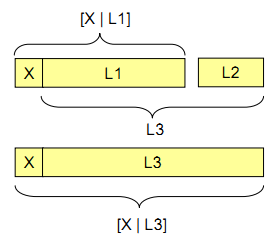 Exemplo: Macaco e as Bananas
move(
	estado(no_centro, acima_caixa, no_centro, não_tem), 
	pegar_banana, 
	estado(no_centro,acima_caixa,no_centro,tem) 
).     
move(
	estado(P,no_chão,P,Banana), 
	subir, 
	estado(P,acima_caixa,P,Banana) 
).
move(
	estado(P1,no_chão,P1,Banana), 
	empurrar(P1,P2), 
	estado(P2,no_chão,P2,Banana) 
). 
move(
	estado(P1,no_chão,Caixa,Banana), 
	caminhar(P1,P2), 
	estado(P2,no_chão,Caixa,Banana) 
).
consegue(estado(_,_,_,tem),[]).             
consegue(Estado1,[Movimento|Resto]) :-  move(Estado1,Movimento,Estado2), consegue(Estado2,Resto).